МУНИЦИПАЛЬНОЕ ДОШКОЛЬНОЕ ОБРАЗОВАТЕЛЬНОЕ  УЧРЕЖДЕНИЕ МДОУ «ДЕТСКИЙ САД «АБВГДейка» г. НовоульяновскТВОРЧЕСКИЙ КОНКУРС«ПЕСНИ ПОБЕДЫ В РИСУНКАХ ДЕТЕЙ»ПОСВЯЩЕННЫЙ 75- ЛЕТИЮ ПОБЕДЫ В ВОВ 1941-1945
МУЗЫКАЛЬНЫЙ РУКОДИТЕЛЬ : 
ПЕСТОВА Н.В.
«СИНИЙ ПЛАТОЧЕК»
ГРУППА «ПЧЕЛКИ»   Щипанов Степан
ГРУППА «ПЧЕЛКИ»ЕВСЕВЛЕЕВ ДАНИИЛ            АЗИЗОВА АМИНА
ГРУППА «ПЧЕЛКИ»СМОЛЬКОВ дМИТРИЙ
ГРУППА «ПЧЕЛКИ»Лопатин ЛЕОНИД                 ЕГОРОВА АРИНА
«ЖУРАВЛИ»
ГРУППА «ЗВЕЗДОЧКА»ГОРИН МАКСИМ
ГРУППА «ЗВЕЗДОЧКА»ЯШНОВ КИРИЛЛ
ЗЛОБИНА ТАТЬЯНА МИХАЙЛОВНА – ВОСПИТАТЕЛЬ ГРУППЫ «ЗВЕЗДОЧКА»
Мне кажется порою, что солдатыС кровавых не пришедшие полей,Не в землю нашу полегли когда-то,А превратились в белых журавлей.
Они до сей поры с времен тех дальнихЛетят и подают нам голоса.Не потому ль так часто и печальноМы замолкаем глядя в небеса?
«КАТЮША»
ГРУППА «СОЛНЫШКО» БАРСУКОВА ТАИСИЯ
ГРУППА «СОЛНЫШКО»  МАСЛОВА ДАРЬЯ
«СМУГЛЯНКА»
ГРУППА «СМЕШАРИКИ»МУСИНА МАРИЯ
ГРУППА «СМЕШАРИКИ»СОВМЕСТНАЯ РАБОТа Мусиной марии с мамой
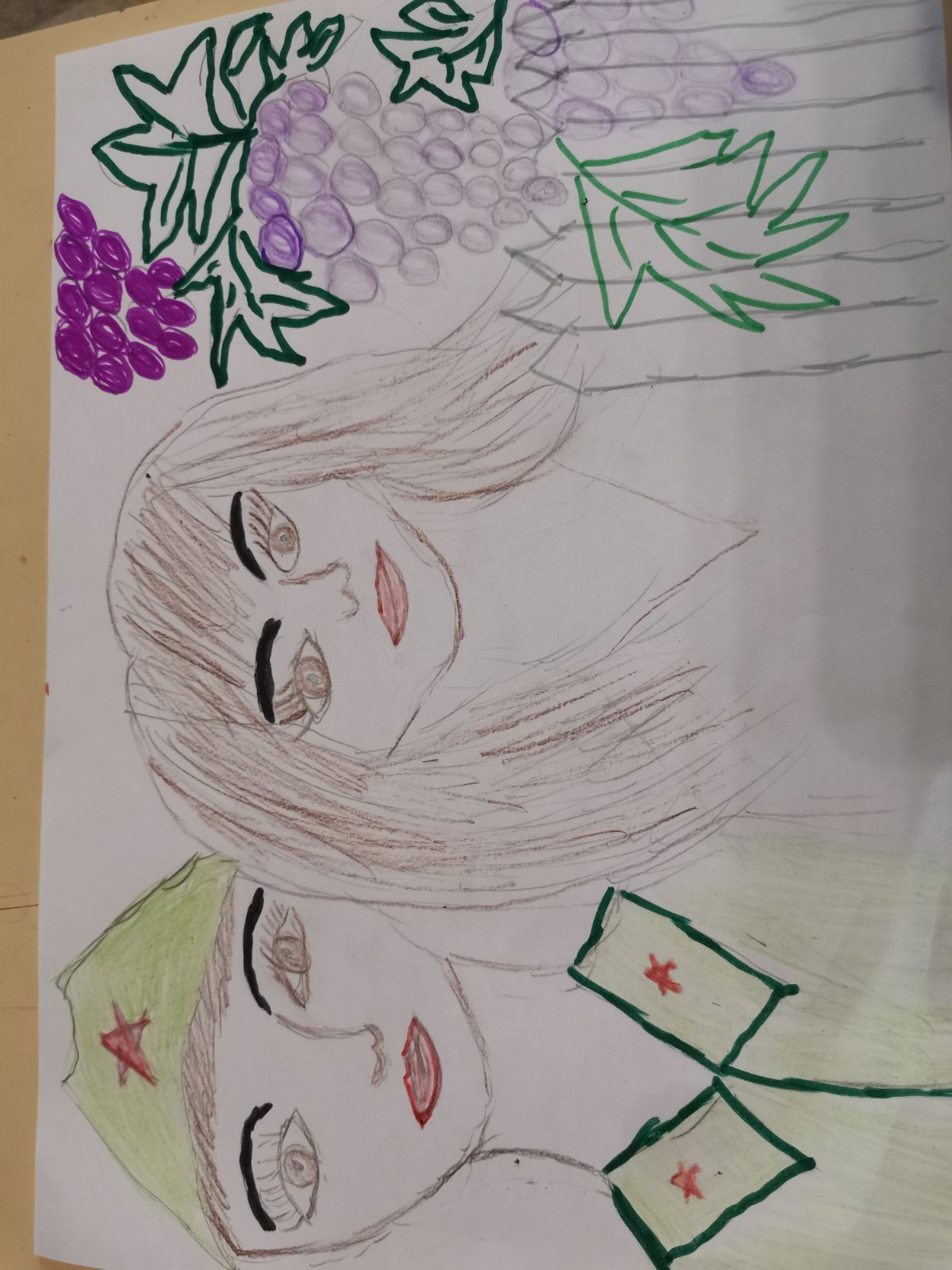 «ПЕРВЫМ ДЕЛОМ САМОЛЕТЫ»
ГРУППА «РАДУГА»САДИВАНКИНА ВАРЯ         НУРГАЛЕЕВА КАТЯ
ГРУППА «РАДУГА»ГРИШИНА ЭЛИНА        ТАРАКАНОВА АНГЕЛИНА
ГРУППА «РАДУГА»СРЕДИН МАКСИМ
Потому,потому,что мы пилотыНебо наш,небо наш родимый домПервым делом,первым делом самолётыНу а девушки,а девушки потом
«ДЕНЬ ПОБЕДЫ»
ГРУППА «ДРУЖНАЯ СЕМЕЙКА»ДЕНИСОВА УЛЬЯНА
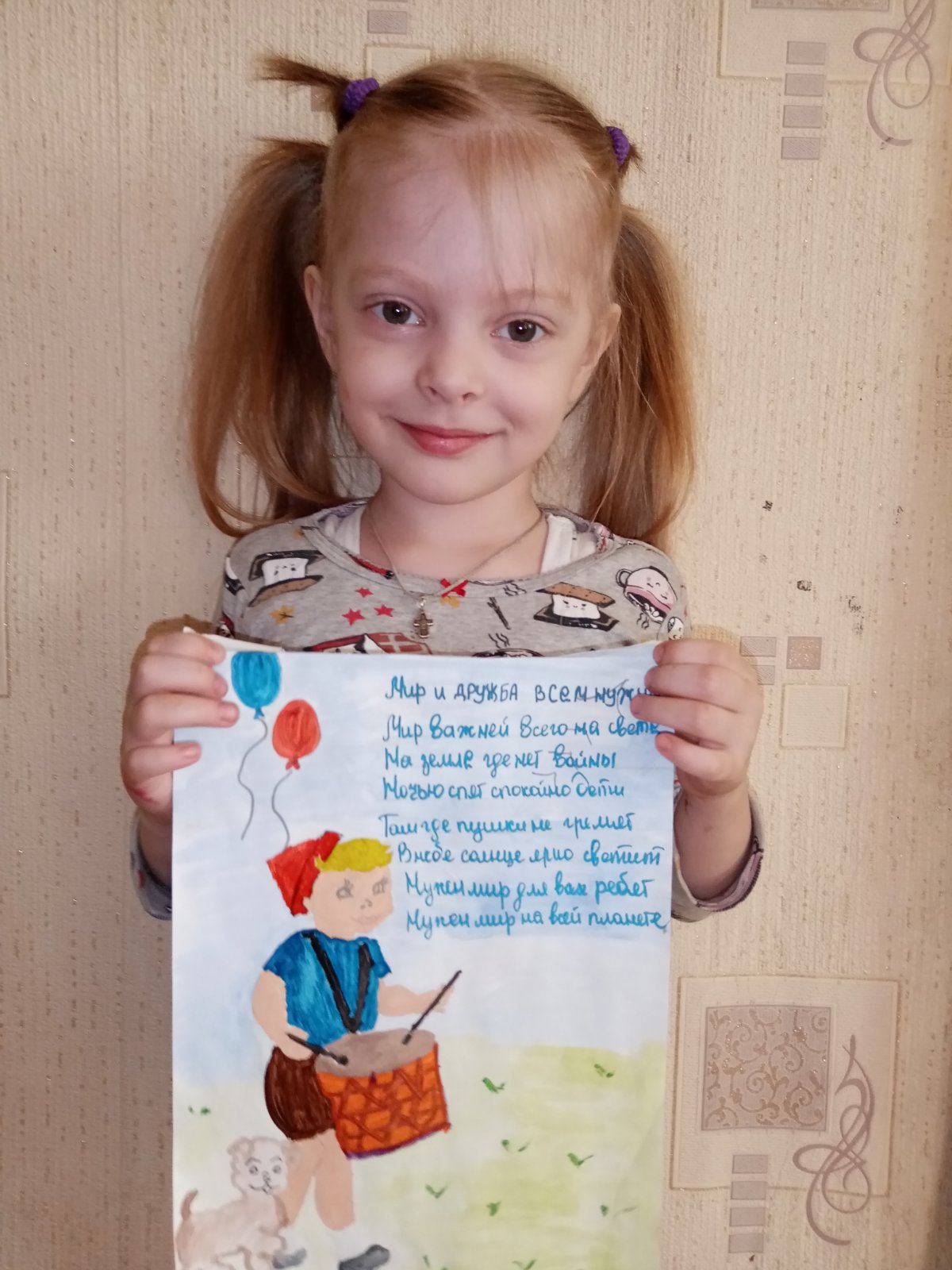 ГРУППА «ДРУЖНАЯ СЕМЕЙКА»ТЕРЕНТЬЕВА АЛИНА
ГРУППА «ДРУЖНАЯ СЕМЕЙКА»ШАПОВАЛОВА ВЛАДИСЛАВА
День Победы, как он был от нас далёк, 
Как в костре потухшем таял уголёк. 
Были вёрсты, обгорелые, в пыли, — Этот день мы приближали как могли.
ГРУППА «ДРУЖНАЯ СЕМЕЙКА» САГАЙДАК КИРИЛЛ
Этот День ПобедыПорохом пропах,Это праздникС сединою на висках.Это радостьСо слезами на глазах.День Победы!День Победы!День Победы!
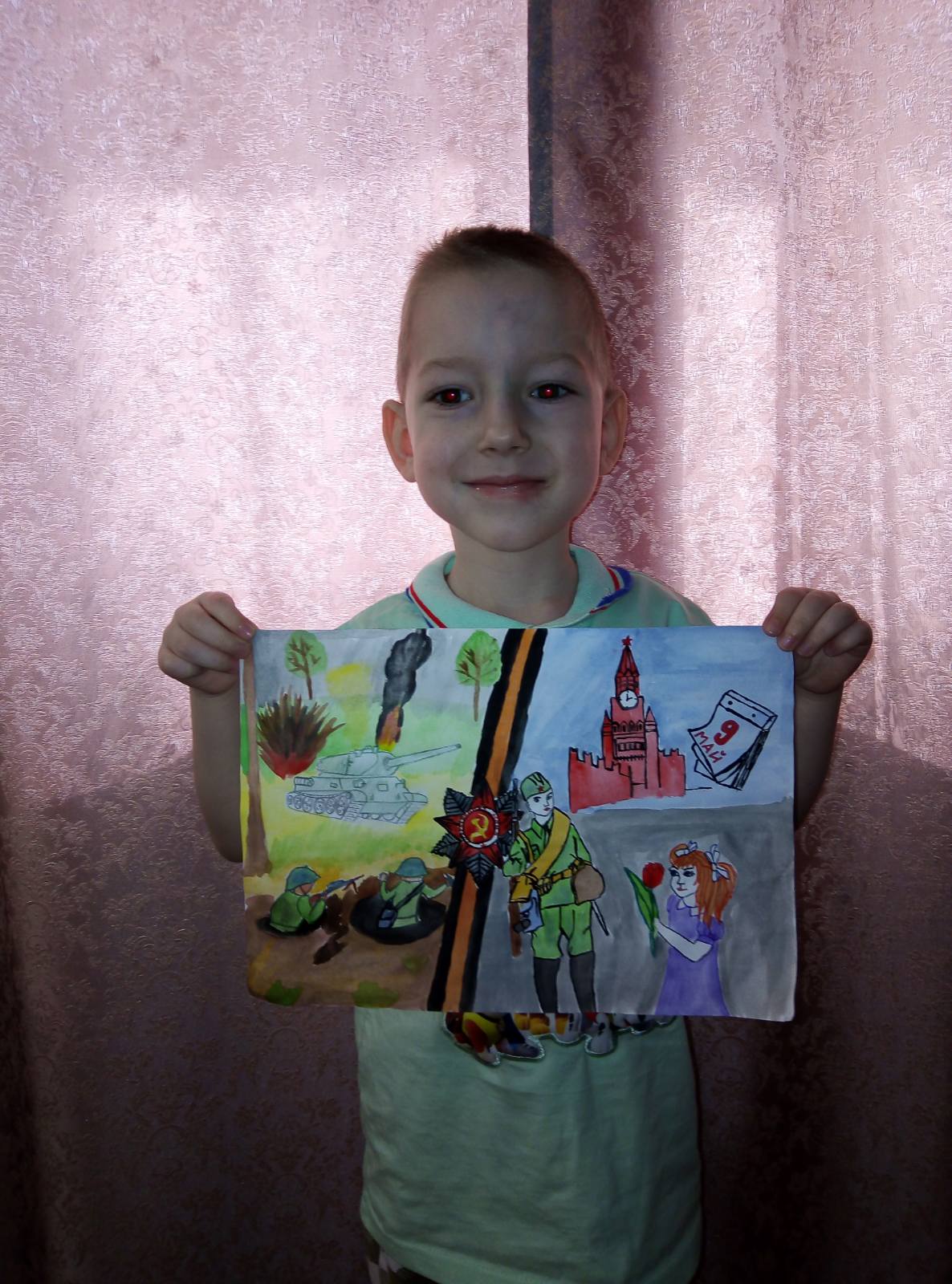 Пусть дни войны тянулись очень долго, Пусть быстро мчались, мирные года. Победы под Москвой, под Курском и на Волге История запомнит навсегда. Пусть вы сейчас отцы и деды, Виски посеребрила седина. Вовек вам не забыть весну Победы, Тот день, когда закончилась война.Пусть многие сегодня не в строю,Мы помним все, что делалось тогда, И обещаем Родину свою Сберечь для дела, мира и труда.
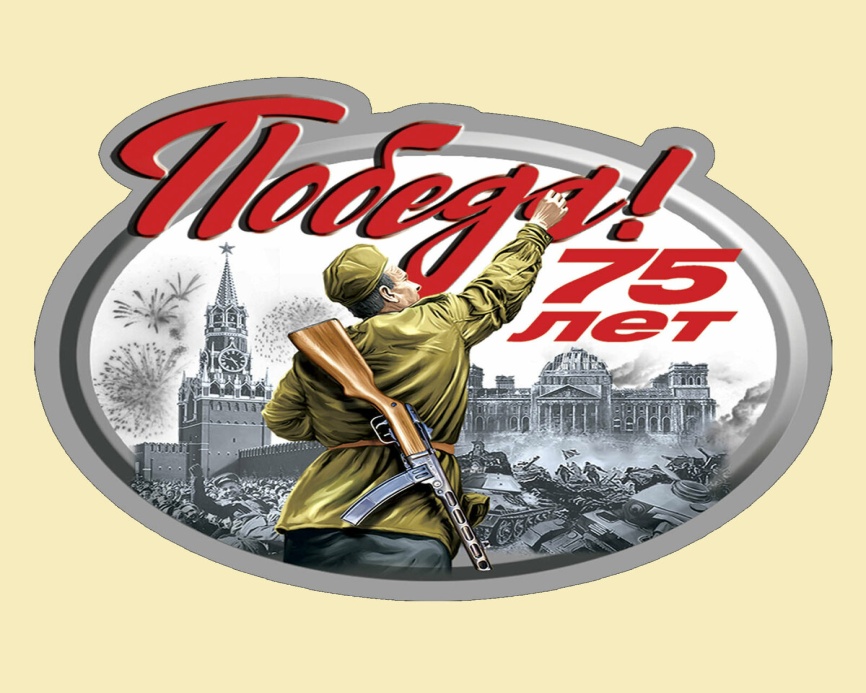 СПАСИБО ВСЕМ ЗА УЧАСТИЕ!